ΜΗ ΠΑΡΕΜΒΑΤΙΚΗ ΑΝΤΙΜΕΤΩΠΙΣΗ ΤΗΣ ΠΑΧΥΣΑΡΚΙΑΣ
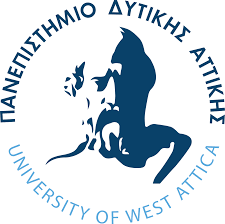 Gamvria Eleni
Aesthetician-Cosmetologist 
MSc Education of Adult
Academic Scholar Department of Biomedical Sciences
Direction: Aesthetics and Cosmetology 
University of West Attica
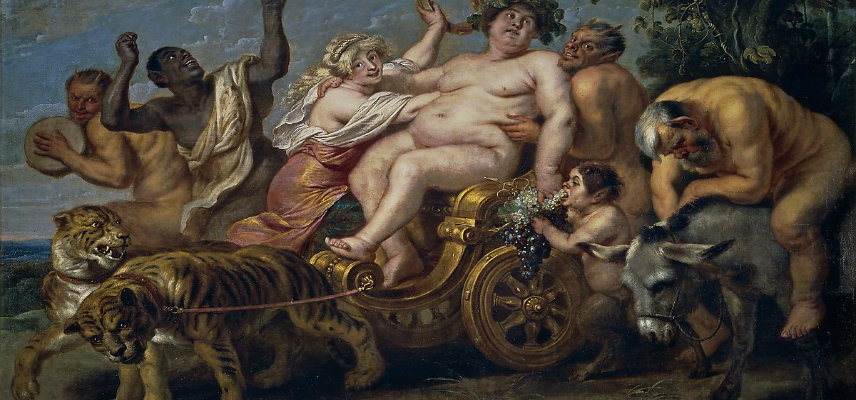 ΧΕΙΡΟΜΑΛΑΞΗ ΠΑΧΥΣΑΡΚΙΑΣ-ΚΥΤΤΑΡΙΤΙΔΑΣ
Σε περιπτώσεις περιττών κιλών και συσσωρευμένου λίπους εφαρμόζεται μάλαξη, η οποία αποσκοπεί  στην  απορρόφηση  του λιπώδους ιστού με την βελτίωση της κυκλοφορίας του λεμφικού και φλεβικού συστήματος.
ΧΕΙΡΟΜΑΛΑΞΗ ΠΑΧΥΣΑΡΚΙΑΣ-ΚΥΤΤΑΡΙΤΙΔΑΣ
Οι μαλάξεις βοηθούν στο κυκλοφοριακό σύστημα βελτιώνοντας την λειτουργία των τριχοειδών αγγείων και επιταχύνοντας τη ροή σε αυτά.  

Επίσης, το μασάζ  βοηθάει στην αρτηριακή κυκλοφορία,  το οποίο συνεπάγεται τη βελτίωση του στάσιμου φλεβικού αίματος και τη βελτίωση του μεταβολισμού.

Επιταχύνει την κίνησή της λέμφου βελτιώνοντας  τη λειτουργία των λεμφικών αγγείων.
ΧΕΙΡΟΜΑΛΑΞΗ ΠΑΧΥΣΑΡΚΙΑΣ-ΚΥΤΤΑΡΙΤΙΔΑΣ
Επιπρόσθετα, το μασάζ επιδρά θετικά και στο πεπτικό σύστημα.
Με το μασάζ στην κοιλιά, ρυθμίζεται και η λειτουργία των οργάνων της κοιλιακής χώρας και με την πίεση που ασκείται στην κοιλιά διευκολύνεται η μετατόπιση του περιεχομένου του εντέρου.
ΧΕΙΡΟΜΑΛΑΞΗ ΠΑΧΥΣΑΡΚΙΑΣ-ΚΥΤΤΑΡΙΤΙΔΑΣ
Όμως, η μάλαξη ως θεραπευτικό μέσο την παχυσαρκίας  δεν μπορεί από μόνη της να επιφέρει άμεσο αποτέλεσμα  στα λιποκύτταρα. 

Εάν η μάλαξη συνδυαστεί με διατροφή, γυμναστική και προϊόντα αδυνατίσματος τότε καθίσταται πολύ χρήσιμο εργαλείο στην αντιμετώπιση της παχυσαρκίας αλλά και την ανακούφιση του παχύσαρκου ή υπέρβαρου ατόμου.
ΧΕΙΡΟΜΑΛΑΞΗ ΠΑΧΥΣΑΡΚΙΑΣ
Κατα τα τη διαδικασία μάλαξης γίνεται ειδική τοπική μεταχείριση των τμημάτων που υπάρχει αυξημένη συσσώρευση λίπους. 

Οι κινήσεις είναι συνεχείς, ρυθμικές, αρκετής έντασης και ταχύτητας ώστε να επιτυγχάνεται η ενεργοποίηση του μεταβολισμού, δηλαδή καλύτερη θρέψη και οξυγόνωση των ιστών παράλληλα με την καλύτερη απέκρισση των άχρηστων προϊόντων ανταλλαγής της ύλης. Συνδυάζουμε με θωπευτικές κινήσεις.

Η απισχναντική η μάλαξη  αποσκοπεί στην απορρόφηση του λιπώδους ιστού ερεθίζοντας ιδιαίτερα την κυκλοφορία του φλεβικού και λεμφικού συστήματος.
ΧΕΙΡΟΜΑΛΑΞΗ ΚΥΤΤΑΡΙΤΙΔΑΣ
Πρόκειται για τη μάλαξη που γίνεται σε άτομα που παρουσιάζουν φθορά στον συνδετικό ιστό. 

Εφαρμόζεται με συνδυαστικές κινήσεις απισχναντικής και ηρεμιστικής μάλαξης, ενδιάμεσου ρυθμού και έντασης χωρίς την πρόκληση πόνου, αιματωμάτων ή άλλων δυσάρεστων ενοχλημάτων λόγω αυξημένης ευαισθησίας της περιοχής.
ΧΕΙΡΟΜΑΛΑΞΗ ΚΥΤΤΑΡΙΤΙΔΑΣ
Η μάλαξη κατά της κυτταρίτιδας αποβλέπει στην απαλλαγή από την άσχημη υφή και εξωτερική όψη του δέρματος, η οποία δημιουργείται από την ανομοιόμορφη κατανομή λίπους και την κατακράτηση υγρών στο συνδετικό ιστό, ενεργοποιώντας την κυκλοφορία αίματος και λέμφου που δυσχεραίνεται από την πίεση των κυτταρικών αυτών σχηματισμών.
ΧΕΙΡΟΜΑΛΑΞΗ ΚΥΤΤΑΡΙΤΙΔΑΣ
Βελτιώνει την κυκλοφορία του αίματος και της λέμφου. 
Αυξάνει τον όγκο του αίματος στην μαλασσόμενη περιοχή διευκολύνοντας την ανταλλαγή των υγρών στους ιστούς. 
Διευκολύνει την απομάκρυνση των τοξινών. 
Η υπεραιμία που δημιουργεί επιταχύνει τον μεταβολισμό.
Βοηθά στους ιστούς να ανανεωθούν και να ελαττωθεί ο όγκος των λιποκυττάρων. 
Με σωστή παροχέτευση της λέμφου μειώνεται το οίδημα το οποίο συνυπάρχει με την κυτταρίτιδα.
ΧΕΙΡΟΜΑΛΑΞΗ ΚΥΤΤΑΡΙΤΙΔΑΣ
Οι νευρικές απολήξεις του δέρματος υγιείς και καθαρές πλέον από τοξίνες στέλνουν μηνύματα στους ιστούς ενεργοποιώντας σιγά σιγά όλο το λειτουργικό σύστημα. 
Οι σωστές πιέσεις διεγείρουν την λέμφο, τα κύτταρα ανανεώνονται πιο γρήγορα και απομακρύνονται οι τοξίνες.
ΚΑΝΟΝΕΣ ΥΓΙΕΙΝΗΣ ΚΑΙ ΑΣΦΑΛΕΙΑΣ
Ο αισθητικός θα πρέπει να φοράει καθαρή ποδιά  και άνετα ρούχα μέσα από αυτήν.
Να έχει  τα μαλλιά του τραβηγμένα  προς τα πίσω, τα χέρια του απολυμασμένα με αντισηπτικό και τα νύχια του κοντά. 
Τα καλλυντικά προϊόντα θα πρέπει να φυλάσσονται σε ξηρούς και σκοτεινούς χώρους και η συσκευασία να κλείνεται αμέσως μετά από κάθε χρήση. 
Πριν και μετά από κάθε θεραπεία μάλαξη καθαρίζουμε με αντισηπτικό το κρεβάτι και το καλύπτουμε με καθαρό σεντόνι, πετσέτα ή χαρτοσέντονο, το οποίο αλλάζει μετά από κάθε χρήση.
ΧΕΙΡΙΣΜΟΙ ΤΗΣ ΜΑΛΑΞΗΣ
Οι χειρισμοί της μάλαξης κατατάσονται σε τρεις κατηγορίες;

Α. Πιέσεις
Β. Πλήξεις
Γ. Δονήσεις
ΧΕΙΡΙΣΜΟΙ ΤΗΣ ΜΑΛΑΞΗΣ
Η κάθε κατηγορία χωρίζεται σε υποκατηγορίες, έτσι έχουμε:

Α. Πιέσεις: 1. Θωπείες, 2. Ανατρίψεις, 3. Επιβολές-Πιέσεις, 4. Κυκλικές τρίψεις, 5. Ζυμώματα

Β. Πλήξεις: 1. Πελεκισμοί, 2. Κονδυλισμοί, 3.Πλαταγίσματα, 4. Ραπίσματα, 5. Πλήγματα με κοίλη παλάμη, 6. Δακτυλικές επικρούσεις, 7. Τσιμπήματα-λαβές

Γ. Δονήσεις: 1. Με ανοιχτή παλάμη, 2. Με τις άκρες των δαχτύλων
ΧΕΙΡΙΣΜΟΙ ΤΗΣ ΜΑΛΑΞΗΣ
Η κάθε κατηγορία χωρίζεται σε υποκατηγορίες, έτσι έχουμε:

Α. Πιέσεις: 1. Θωπείες, 2. Ανατρίψεις, 3. Επιβολές-Πιέσεις, 4. Κυκλικές τρίψεις, 5. Ζυμώματα

Β. Πλήξεις: 1. Πελεκισμοί, 2. Κονδυλισμοί, 3.Πλαταγίσματα, 4. Ραπίσματα, 5. Πλήγματα με κοίλη παλάμη, 6. Δακτυλικές επικρούσεις, 7. Τσιμπήματα-λαβές

Γ. Δονήσεις: 1. Με ανοιχτή παλάμη, 2. Με τις άκρες των δαχτύλων
ΧΕΙΡΙΣΜΟΙ ΤΗΣ ΜΑΛΑΞΗΣ
ΠΙΕΣΕΙΣ

Θωπείες: Είναι οι πλέον χρησιμοποιούμενες κινήσεις. 
Η μάλαξη αρχίζει και τελειώνει πάντα με θωπείες, οι οποίες όμως μπορεί να παρεμβάλλονται και μεταξύ των άλλων χειρισμών. 
Ή παλαμιαία επιφάνεια των χεριών και κυρίως τα δάκτυλα γλυστρούν επί της μαλασσόμενης περιοχής.
ΧΕΙΡΙΣΜΟΙ ΤΗΣ ΜΑΛΑΞΗΣ
ΠΙΕΣΕΙΣ
Ανάλογα με τη πίεση που χρησιμοποιούμε διακρίνουμε τρία είδη θωπείας.

Α) Ελαφρά θωπεία: είναι θωπεία χωρίς καθόλου πίεση ( σαν χάδι ) και μπορεί να γίνει προς οποιαδήποτε κατεύθυνση. Ο χειρισμός αυτός έχει κατευναστικό αποτέλεσμα.

Β) Επιφανειακή θωπεία: Με την επιφανειακή θωπεία το χέρι εφαρμόζεται στο δέρμα πιο σφιχτά με τέτοιο τρόπο ώστε να το πιέζει ελαφρώς. Η επιφανειακή θωπεία δρα επί των αιμοφόρων και λεμφοφόρων αγγείων δραστηριοποιώντας τη κυκλοφορία.

Γ) Βαθειά θωπεία ή ανάτριψη: Γίνεται με μεγαλύτερη πίεση για να ενεργήσει βαθύτερα. Ο χειρισμός αυτός δρα εώς τις μυικές μάζες.

Οι θωπείες γίνονται σε ευθεία γραμμή, κυκλικώς και κρικοειδώς.
ΧΕΙΡΙΣΜΟΙ ΤΗΣ ΜΑΛΑΞΗΣ
ΠΙΕΣΕΙΣ

Επιβολές-Τοπικές Πιέσεις
Εκτελούνται είτε με τη παλαμιαία επιφάνεια των χεριών, είτε με τα δάκτυλα. Είναι άλλοτε ήπιες, άλλοτε πιο δυνατές, ποτέ όμως δε πρέπει να φτάνουν τα όρια του πόνου. Αρχίζουμε πιέζοντας ελαφρά και σιγά, σιγά αυξάνουμε σταδιακά την ένταση της πίεσης.

Ζυμώματα
Είναι χειρισμοί οι οποίοι γίνονται με την ανύψωση των δακτύλων στα μαλακά μόρια και σε σύγχρονη συστροφή τους. 
Διακρίνουμε δύο είδη ζυμώματος: Το κυρίως ζύμωμα, το οποίο αφορά τους μύς και το ζύμωμα του δέρματος που γίνεται χωρίς να συμμετέχουν οι μύς. Κατά τους χειρισμούς αυτούς απαλλάσσουμε τους μύς από τα προιόντα ανταλλαγής της ύλης, τα οποία δρουν επιβλαβώς.
ΧΕΙΡΙΣΜΟΙ ΤΗΣ ΜΑΛΑΞΗΣ
ΠΛΗΞΕΙΣ
Είναι χειρισμοί στους οποίους τα χέρια πλήττουν εναλλάξ και με ταχύτητα ένα τμήμα, προκαλώντας διαρκώς μυικές συστολές. 
Μπορούμε να συγκρίνουμε το αποτέλεσμα των πλήξεων με εκείνο που παράγεται από ηλεκτρικούς ερεθισμούς φαραδικού ρεύματος, δηλαδή απότομες μυικές συστολές, οι οποίες αυξάνουν το έργο του μυός και κατά συνέπεια τον όγκο και τη δύναμή του.
ΧΕΙΡΙΣΜΟΙ ΤΗΣ ΜΑΛΑΞΗΣ
ΠΛΗΞΕΙΣ
Πελεκισμοί
Οι παλάμες πέφτουν καθέτως εναλλάξ χτυπώντας με το ωλένιον χείλος την επιφάνεια επί της οποίας γίνεται μάλαξη.
Κονδυλισμοί
Τα χέρια σε ελαφριά γροθιά πέφτουν ταχέως, κάθετα και εναλλάξ στην επιφάνεια.
Πλήγματα με κοίλη παλάμη
H παλάμη σε σχήμα θόλου σαν βεντούζα πλήτει την προς μάλαξη επιφάνεια.
Δαχτυλικές επικρούσεις
Eίναι ελαφρές πλήξεις που γίνονται με τις άκρες των δαχτύλων σε περιοχές ευαίσθητες. Τα δάχτυλα εργάζονται όπως τα πλήκτρα του πιάνου.
Τσιμπήματα ή λαβές
Eίναι ελαφρές πλήξεις που γίνονται με τις άκρες των δαχτύλων και ανεβαίνει η έντασή τους ανάλογα τη περίπτωση.
ΧΕΙΡΙΣΜΟΙ ΤΗΣ ΜΑΛΑΞΗΣ
ΔΟΝΗΣΕΙΣ
Δονήσεις καλούνται οι τρομώδης κινήσεις ολόκληρου του χεριού με τη παλάμη ή με τα δάκτυλά.
Οι ελαφροί και αργοί χειρισμοί δίνουν καταπραυντικό αποτέλεσμα. 
Οι γρήγοροι και κατά βάθος εκτελούμενοι χειρισμοί τονώνουν τους μύες και διαλύουν το λίπος.
Αν συνεχιστούν επί πολύ χρόνο προκαλούν υπερδιέγερση.